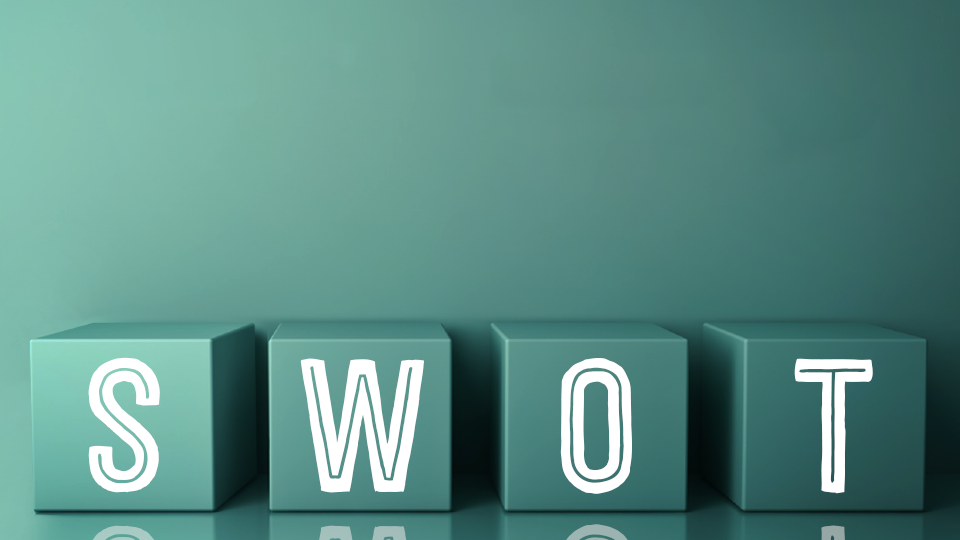 キャリア チェンジ SWOT 分析テンプレート
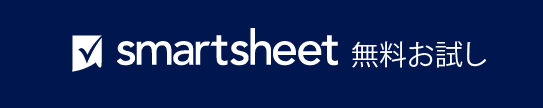 強み
弱み
機会
脅威
この分野にどのような資産とスキルをもたらすことができますか？ 
何が魅力的ですか？
この分野で不足している能力があれば挙げてください。
市場の情勢を評価します。このキャリア パスに有益な外部要因を挙げてください。
この分野に入ることの危険性を挙げてください。
強み 1
2
3
4
弱み 1
2
3
機会 1
2
3
脅威 1
2